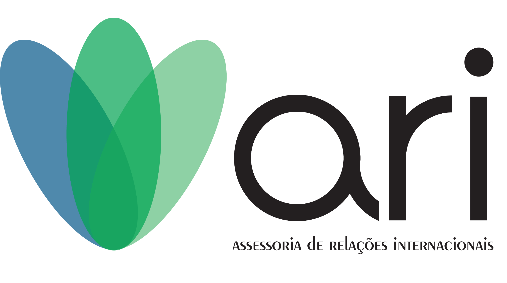 Avanços e práticas de internacionalização
VI Seminário de Internacionalização das Instituições de Ensino Superior do Paraná - 2017
Telma Gimenez
Assessora de Relações Internacionais, Universidade Estadual de Londrina
Cronologia
1985		
Núcleo de Estudos Afro-Asiático (atualmente Núcleo de Estudos Afro-Brasileiros - NEAB)

1995
Instituto de Relações Internacionais e Núcleo de Estudos 	de Cultura Japonesa (NECJ)

2004
Extinção do IRI e criação da ARI, como assessoria do Gabinete da Reitoria, à qual se vinculam NEAB e NECJ.
Contextualização
Atuação
Avanços
Avanços
Avanços
Contato
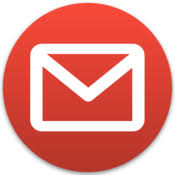 @ariuel2016
uelari@uel.br
www.uel.br/ari